Exercise Log for 8/2/21
10
10
Low Impact
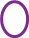 2
8/2/21
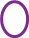 25
2
10
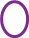 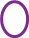 Session 13: Cool-Down Exercises
Group Discussion:  
Why is it important to cool-down?
Benefits of Cool-Down Exercises
Cool-Down Exercises at the end of an exercise session:
Enable you to relax.
Prevent blood from pooling in the legs after exercise.
Will prevent you from feeling light headed.
Will help to prevent muscle soreness after exercise.
How to cool down and relax:
After doing most of your strenuous exercises, take five extra minutes to cool down and relax.
If you were walking, walk at a slower pace for five more minutes.
 If you were bicycling, cycle at a progressively slower pace for the last five minutes.
In our exercise class we have cooled down by using a combination of stretching, isometric muscle contractions followed by relaxation, and relaxed breathing techniques.  You may practice this at home.
Great Job Everyone and have a great night!  See you Thursday!